Floor plan announcement – One-pager_FR
Version 1
Janvier 2023
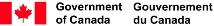 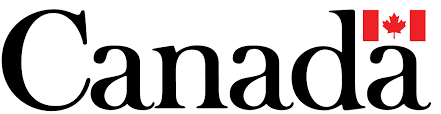